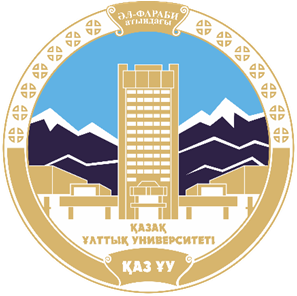 Al-Farabi Kazakh National University
Course name: 
Methodology of teaching the first foreign language
Name of author: Aliakbarova A. T.
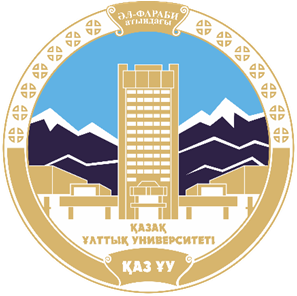 Lecture 15
SYSTEMS OF EXERCISES IN TRAINING FOREIGN LANGUAGES
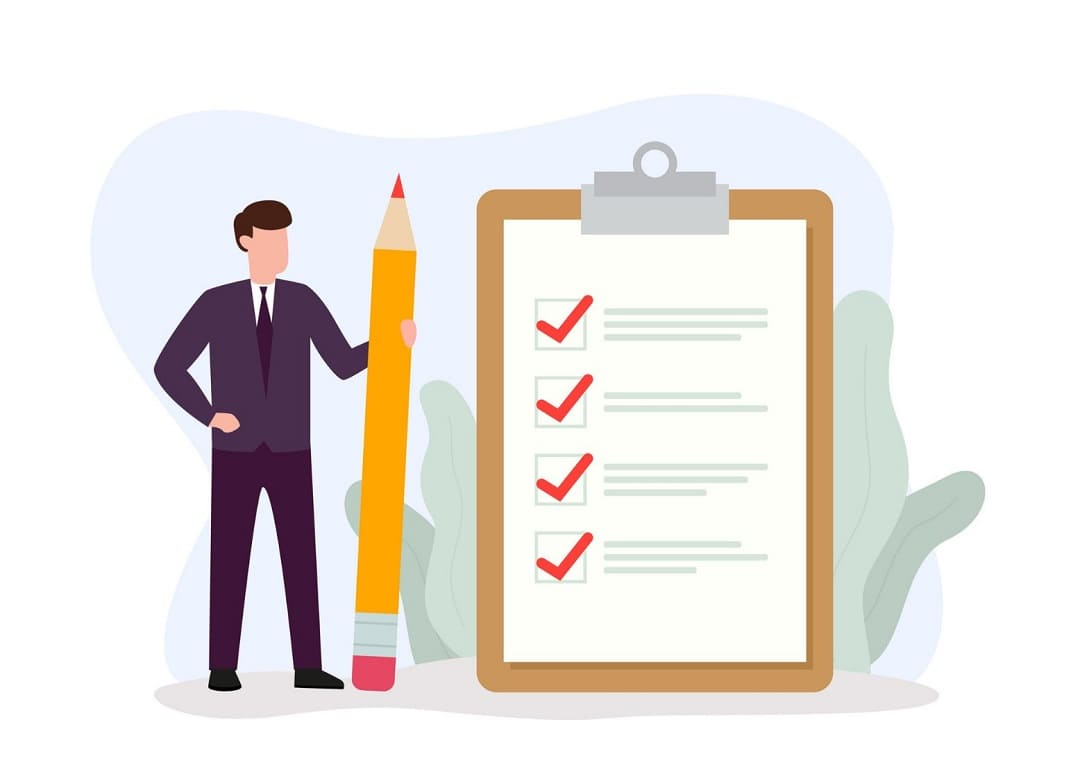 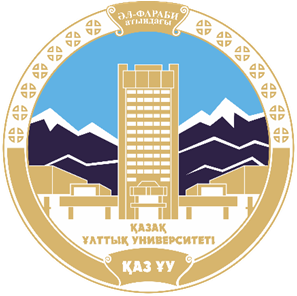 Lecture 15
1) Exercises. Typology of exercises.2) Classification of exercises in teaching foreign language.3) Types of exercises based on the principle of communicativeness.4) Systems of exercises in FLT.
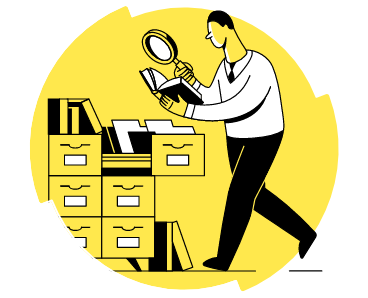 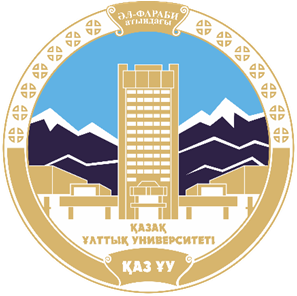 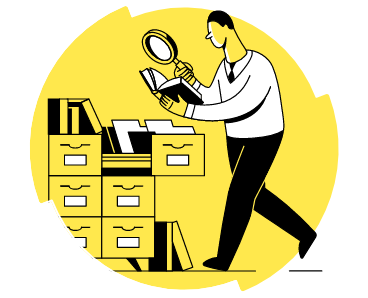 The results of teaching a foreign language are determined primarily through the system of exercises, because the practical goal of learning a foreign language i.e. mastering all types of speech activity, is carried out with the help of exercises.
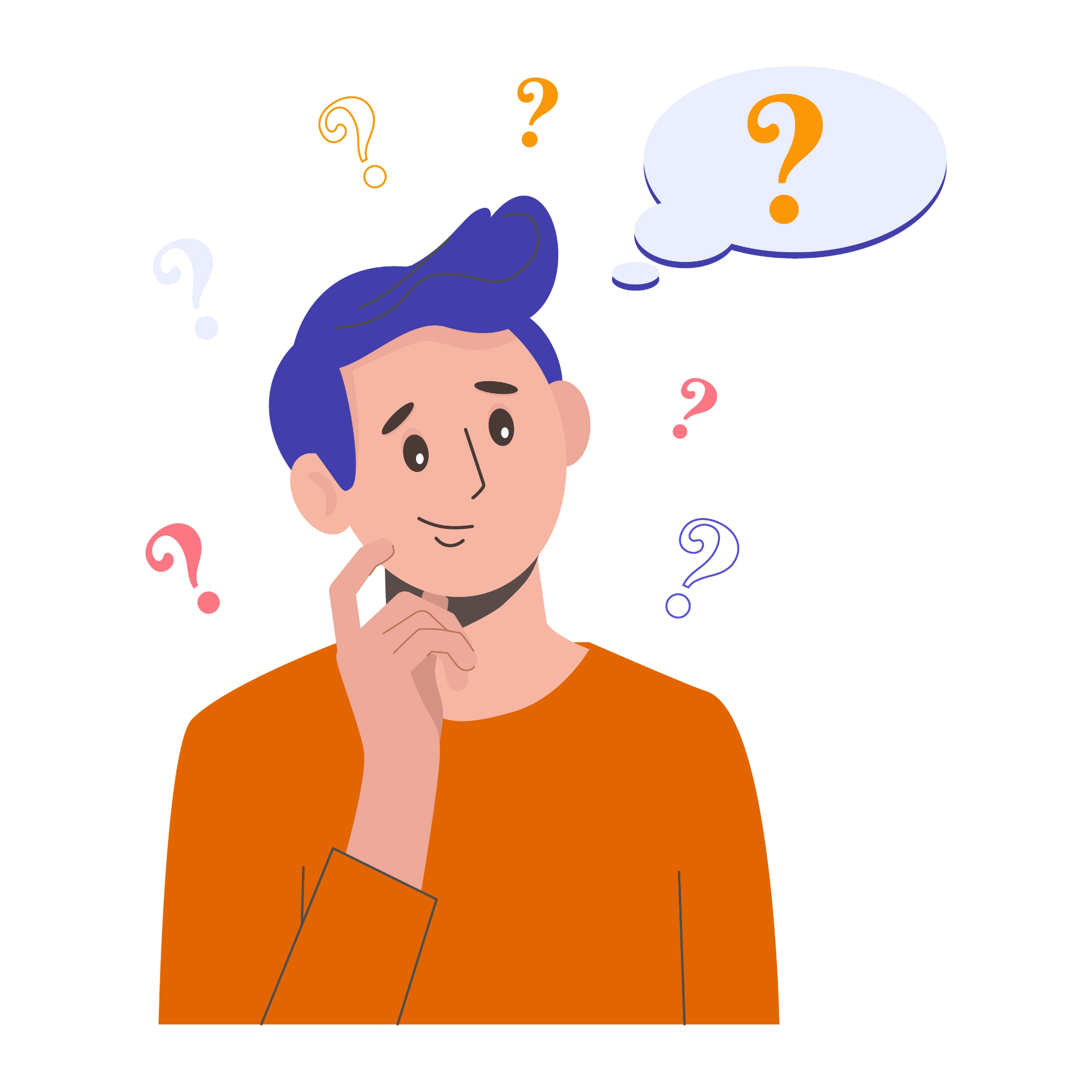 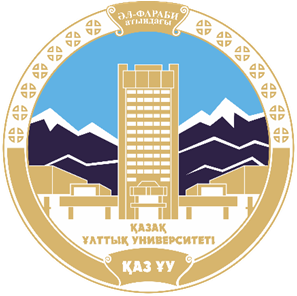 Typology of exercises
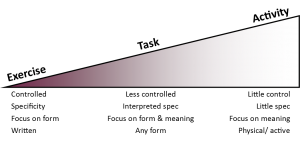 Jack Richards describes the three as follows:An exercise is a controlled and guided practice of a particular language aspect such as a reading comprehension.An activity describes any procedures in which learners work towards a goal such as play a game or engaging in a discussion.Finally, a task is something undergone by students using pre-existing or scaffolded language resources.
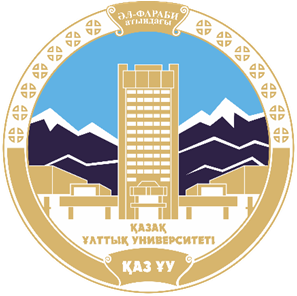 Defining exercises
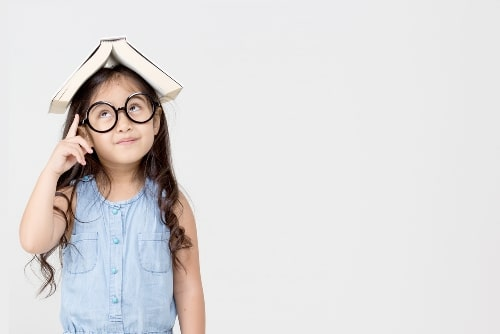 Exercise means separate or sequential operations or actions aimed at mastering a certain activity or improving this activity in educational situations. The requirement for exercises is that they should be adequate, i.e. suitable, for the qualifications and skills being developed.
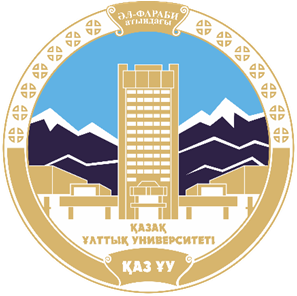 Defining exercises
I. L. Bim sees in exercise the minimum unit for organizing the student’s learning activities in mastering the elements of a foreign language system. It is a form of interaction between a teacher and students (for independent work — students and a textbook), mediated by educational material and having a standardized structure.  Exercises are characterized by the following parameters: a) purpose (target setting), speech problem (conditional or real); b) speech actions; c) language form and content; d) a certain place in the exercise system.
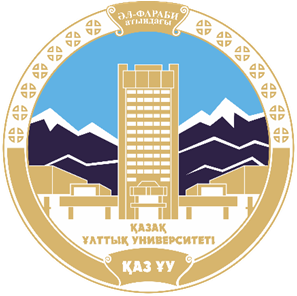 Classification of exercises in FLT
Exercises in FLT can be classified based on various criteria, including language skill, language content, task type, interaction type, level of difficulty, learning objective, and teaching method.
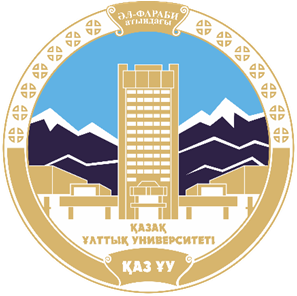 Classification of exercises in FLT
Exercises in FLT can be classified based on various criteria, including language skill, language content, task type, interaction type, level of difficulty, learning objective, and teaching method.
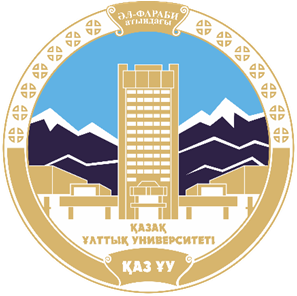 Classification of exercises in FLT
Exercises in FLT can be classified based on various criteria, including language skill, language content, task type, interaction type, level of difficulty, learning objective, and teaching method.
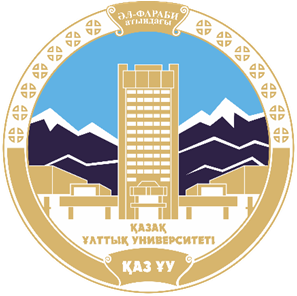 Classification of exercises in FLT
Exercises in FLT can be classified based on various criteria, including language skill, language content, task type, interaction type, level of difficulty, learning objective, and teaching method.
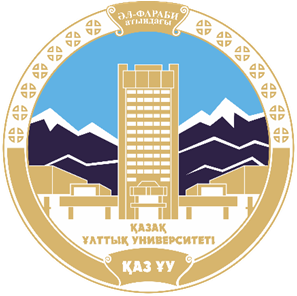 Classification of exercises in FLT
Exercises in FLT can be classified based on various criteria, including language skill, language content, task type, interaction type, level of difficulty, learning objective, and teaching method.
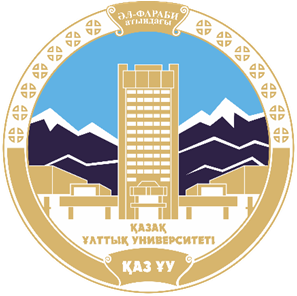 Classification of exercises in FLT
Exercises in FLT can be classified based on various criteria, including language skill, language content, task type, interaction type, level of difficulty, learning objective, and teaching method.
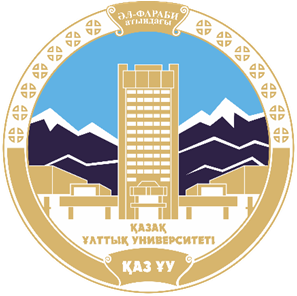 Classification of exercises in FLT
Exercises in FLT can be classified based on various criteria, including language skill, language content, task type, interaction type, level of difficulty, learning objective, and teaching method.
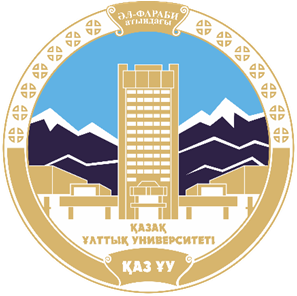 Types of exercises
According to the principle of communicativeness, we can distinguish three types of exercises:
Non-verbal exercises such as:
Speech-oriented training exercises such as:
Real speech exercises
1) Language exercises
a) Phonetic, grammatical and lexical exercises based on language aspects
1) Pure speech exercises
b) Creative exercises.
2) Speech-oriented exercises
2) Pre-speech exercises
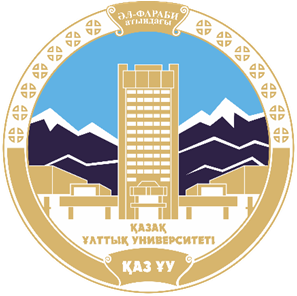 The quality of the exercises affects the success of mastering speech activity in a foreign language. Exercises, based on the activity nature of learning foreign languages, act as a form of communication language material and the implementation of the objectives of learning. In other words, exercises are not only a means of mastering linguistic material, but also a means of mastering various types of speech activity.
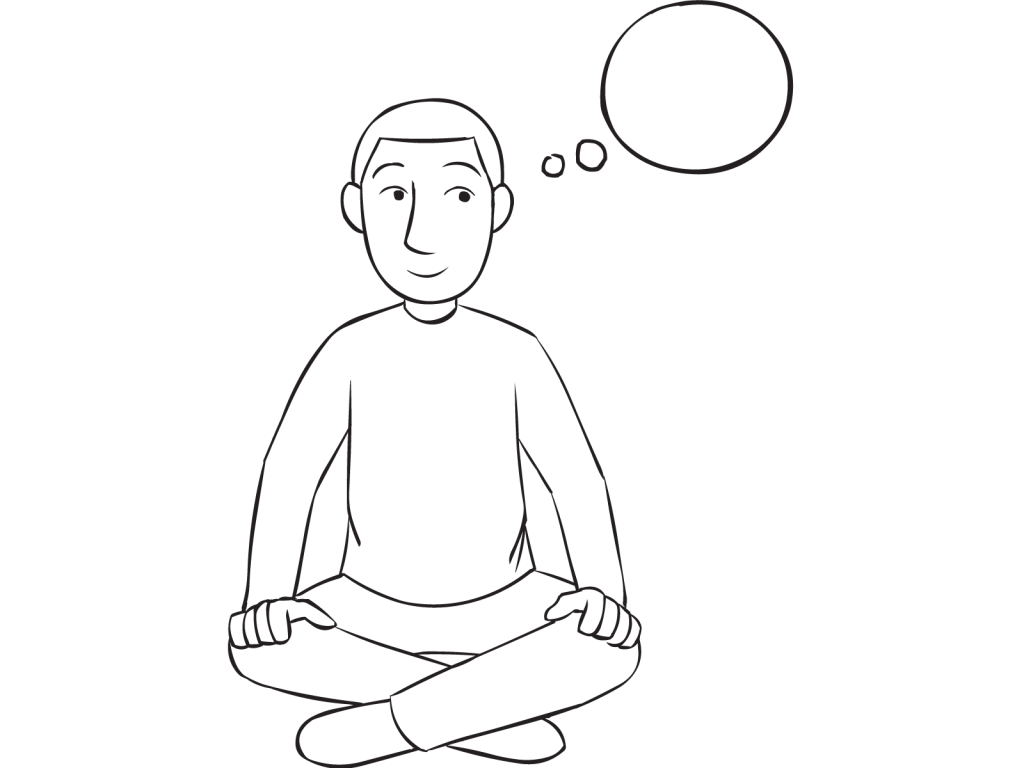 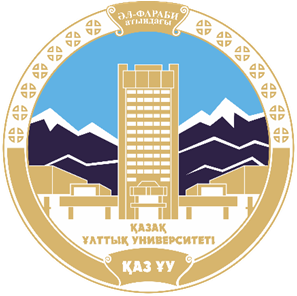 System of exercises
The concept of «system” implies the presence of a certain set of elements, parts that are combined in a certain way. The exercise system provides: a) selection of the necessary exercises, appropriate to the character of a particular skill or skill; b) determining the required sequence of exercises; c) the correct location of the material and its ratio; d) systematicity (regularity) of a certain material and certain exercises; e) correct interrelation (correlation and interaction) of different types of speech activity among themselves and within themselves.
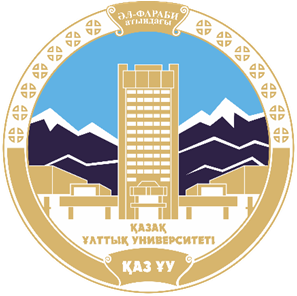 System of exercises
In methodical science, exercise is considered differently. Some scientists consider it a structural unit of the methodical organization of educational material. Others see it as a unit for learning foreign language speech activity.
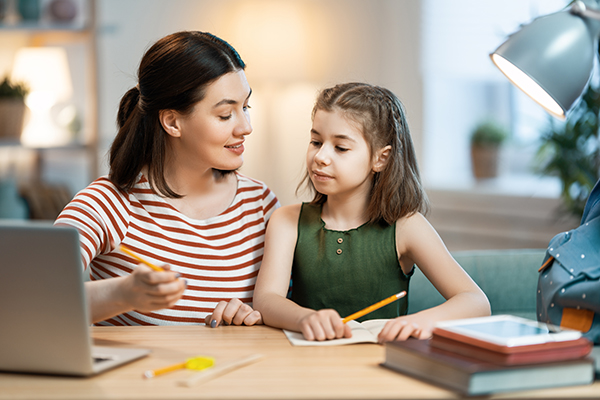 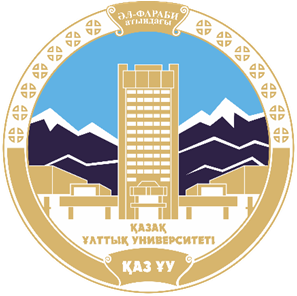 System of exercises
Exercises implement a variety of teaching methods, create favorable conditions for the development of speech skills in the foreign language. Exercises can be performed in various conditions. If the students' attention is directed to the content, and not to the language form, then in this case they perform speech actions associated with the expression of their own thoughts or with an understanding of the thoughts given by the author of the text (in listening or reading).
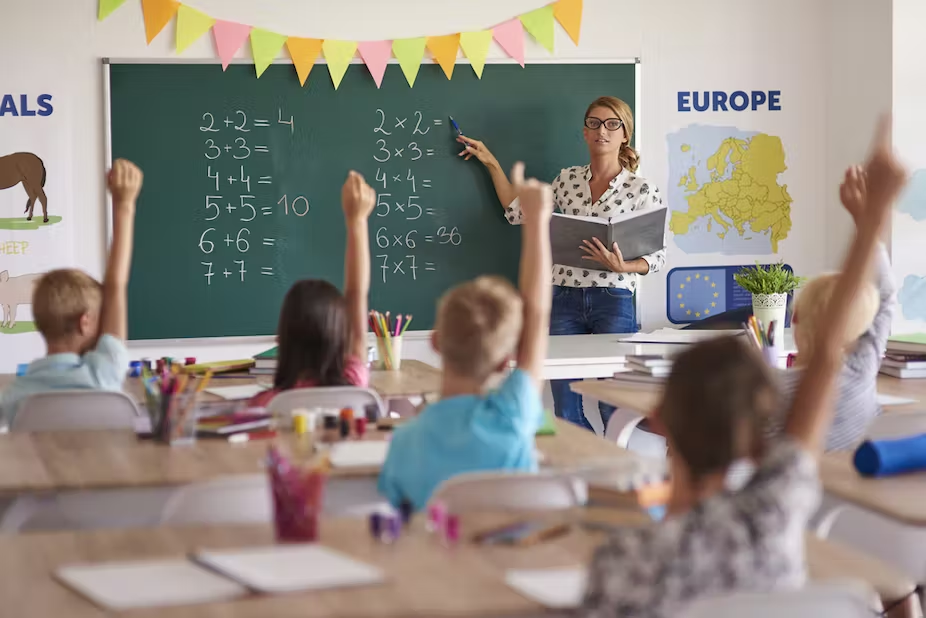 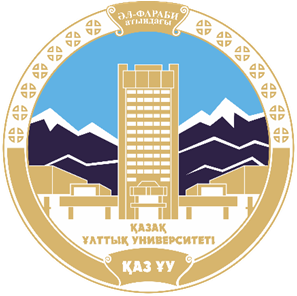 Systems of exercises in FLT
When it comes to training in foreign languages, there are various systems of exercises that can be used to improve language proficiency.
Vocabulary drills
Vocabulary is the foundation of language learning, and it's essential to learn and retain new words. Vocabulary drills involve memorizing words and their meanings and using them in context. This can be done through flashcards, word lists, or even online vocabulary games, matching exercises, fill-in-the-blank exercises, and word association games.
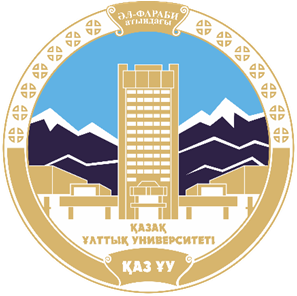 Systems of exercises in FLT
When it comes to training in foreign languages, there are various systems of exercises that can be used to improve language proficiency.
Listening exercises
Listening exercises are designed to improve listening comprehension skills. These can include listening to recorded conversations or lectures, watching videos with subtitles, listening to music in the target language, dictation exercises, audio  recordings comprehension questions and conversations with native speakers.
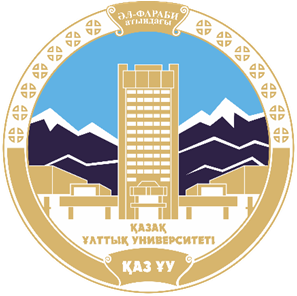 Systems of exercises in FLT
When it comes to training in foreign languages, there are various systems of exercises that can be used to improve language proficiency.
Reading comprehension exercises
Reading is another fundamental skill in language learning. Reading comprehension exercises involve reading texts and answering questions about them, summarizing the main points, or even translating the text into the target language.
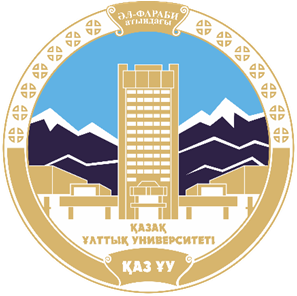 Systems of exercises in FLT
When it comes to training in foreign languages, there are various systems of exercises that can be used to improve language proficiency.
Writing exercises
Writing exercises are designed to improve writing skills. This can include writing essays, journal entries, or even emails in the target language. Writing exercises help to improve grammar, spelling, and overall writing fluency.
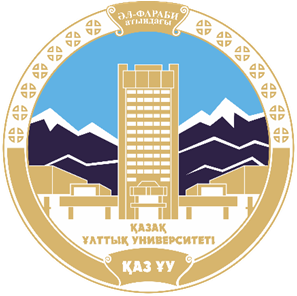 Systems of exercises in FLT
When it comes to training in foreign languages, there are various systems of exercises that can be used to improve language proficiency.
Conversation practice
Conversation practice is essential for improving speaking skills. This can be done through one-on-one conversations with a native speaker, group discussions, or even language exchange programs. Conversation practice helps to improve pronunciation, fluency, and overall confidence in speaking the target language. These can include role-plays, discussions, debates, and presentations.
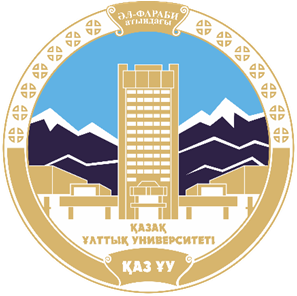 Systems of exercises in FLT
When it comes to training in foreign languages, there are various systems of exercises that can be used to improve language proficiency.
Grammar exercises
Grammar exercises are designed to improve grammar skills. This can include exercises on verb conjugation, sentence structure, and word order. Grammar exercises help to improve accuracy and overall language proficiency.
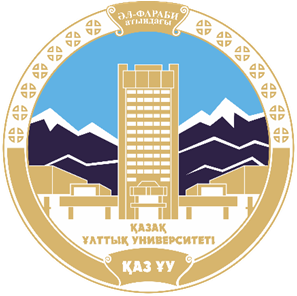 Conclusion
In conclusion, exercises are an integral part of FLT, providing learners with opportunities to practice language skills, acquire new knowledge, and build confidence in using the target language. 

The classification of exercises in FLT provides a comprehensive framework for instructors to design and select exercises that cater to learners' needs and goals, considering factors such as language skill, content, task type, interaction type, level of difficulty, learning objective, and teaching method. 

By using a variety of exercise types, instructors can provide a well-rounded and effective language learning experience that promotes learners' language proficiency, communicative competence, and overall success in language learning.